NHIỆT LIỆT CHÀO MỪNG QUÝ THẦY CÔ VÀ CÁC EM HỌC SINH
Họ và tên GV: từ thị khánh hiệp
LỚP: 11a
Đơn vị: trường THPTquang trung
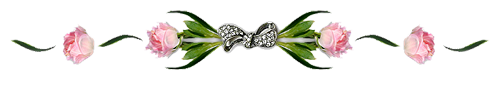 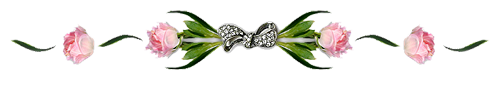 PPCT: 50BÀI 15: QUYỀN VÀ NGHĨA VỤ CỦA CÔNG DÂN VỀ KHIẾU NẠI, TỐ CÁO (Tiết 1)
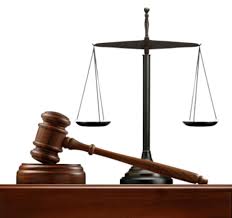 YÊU CẦU CẦN ĐẠT:
1. Nêu được một số quy định của PL về quyền khiếu nại và tố cáo của công dân
2. Tự giác thực hiện các qđ của PL về quyền KN, TC của công dân;
3. Phân tích, đánh giá được một số hành vi thường gặp trong đời sống liên quan đến quyền KN, TC của công dân
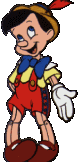 Trải nghiệm hiểu biết của em về quyền khiếu nại, tố cáo của công dân
KHỞI ĐỘNG
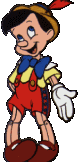 Trong các tình huống sau, theo em đâu là khiếu nại? Đâu là tố cáo?
TỐ CÁO
KHIẾU NẠI
TỐ CÁO
KHIẾU NẠI
HOẠT ĐỘNG KHÁM PHÁ
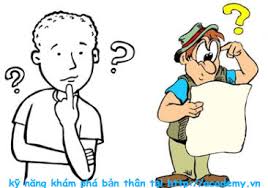 Em hiểu như thế nào về quyền khiếu nại và tố cáo của công dân?
1. MỘT SỐ QUY ĐỊNH CƠ BẢN CỦA PHÁP LUẬT VỀ QUYỀN VÀ NGHĨA VỤ CỦA CÔNG DÂN VỀ KHIẾU NẠI, TỐ CÁO.
Quyền khiếu nại và tố cáo của công dân là gì?
Khiếu nại là việc công dân, cơ quan, tổ chức hoặc cán bộ, công chức đề nghị cơ quan, tổ chức, cá nhân có thẩm quyền xem xét lại quyết định hành chính, hành vi hành chính của cơ quan hành chính nhà nước, của người có thẩm quyền trong cơ quan hành chính nhà nước hoặc quyết định kỷ luật cán bộ, công chức khi có căn cứ cho rằng quyết định hoặc hành vi đó là trái pháp luật, xâm phạm quyền, lợi ích hợp pháp của mình“.
Tố cáo là việc công dân theo thủ tục do Luật này quy định báo cho cơ quan, tổ chức, cá nhân có thẩm quyền biết về hành vi vi phạm pháp luật của bất cứ cơ quan, tổ chức, cá nhân nào gây thiệt hại hoặc đe dọa gây thiệt hại lợi ích của Nhà nước, quyền, lợi ích hợp pháp của công dân, cơ quan, tổ chức“.
Phân biệt điểm khác nhau giữa KN và TC?
b. Nội dung quyền khiếu nại, tố cáo của công dân:
ND1: Quyền khiếu nại của công dân:
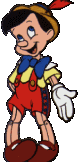 Người khiếu nại và người bị khiếu nại có những quyền nào? Được quy định ở đâu?
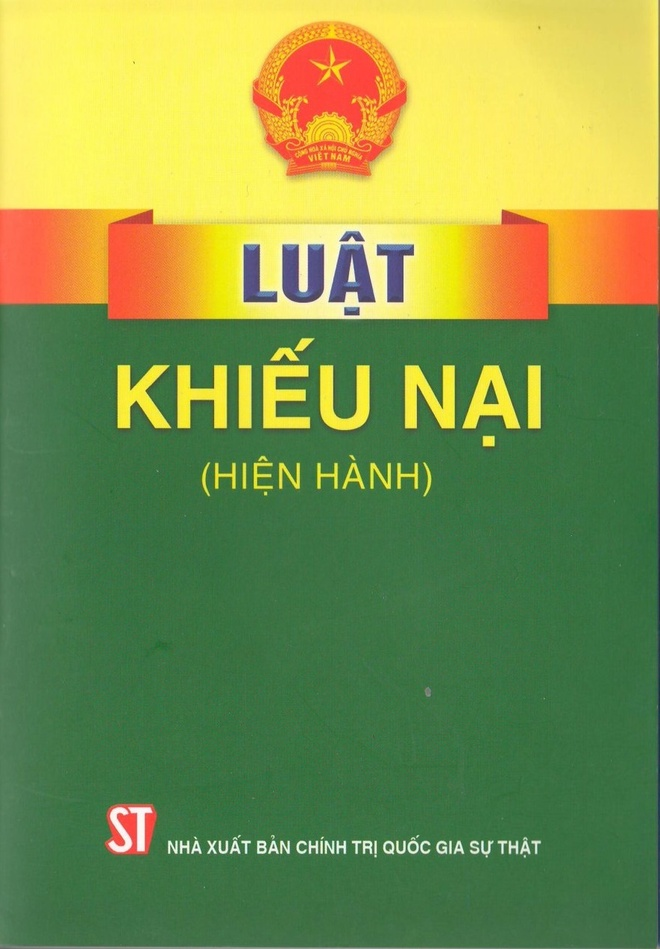 Nội dung quyền khiếu nại của công dân:
QUYỀN CỦA NGƯỜI BỊ KHIẾU NẠI
(Điều 13-Luật KN 2011)
QUYỀN CỦA NGƯỜI KHIẾU NẠI
(Điều 12-Luật KN 20110)
Được thu thập tài liệu, chứng cứ để giải quyết khiếu nại...
Tự mình khiếu nại hoặc ủy quyền cho luật sư
Thu thập tài liệu, chứng cứ
Đưa ra chứng cứ và giải trình
Khôi phục quyề, lợi ích của mình
Bồi thường thiệt hại
KN lần 2, khởi kiện, rút đơn KN …
Được đưa ra chứng cứ về tính hợp pháp của QĐ, HV hành chính bị KN
Điều 12, Điều 13- Luật Khiếu nại 2011
Mời các bạn cùng xem đoạn diễn xuất của các bạn lớp ta thông qua video
Trong video trên, các bạn đang thực hiện quyền gì?
ND2: Quyền tố cáo của công dân:
Người tố cáo và người bị tố cáo có những quyền gì?Được quy định ở đâu?
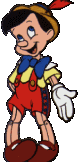 Nội dung quyền tố cáo của công dân:
QUYỀN CỦA NGƯỜI TỐ CÁO 
(Điều 9-Luật Tố cáo 2018)
QUYỀN CỦA NGƯỜI BỊ TỐ CÁO
( Điều 10-Luật Tố cáo 2018)
Được khen, thưởng; rút đơn tố cáo…
Thông báo về nội dung tố cáo; kết luận tố cáo
Gửi đơn hoặc trực tiếp tố cáo
Bí mật thông tin cá nhân; bảo vệ khi bị đe dọa, trả thù,
Tố cáo tiếp khi giải quyết trái PL hoặc quá hạn…
Đưa ra chứng cứ để chứng minh nội dung tố cáo là không đúng sự thật
Yêu cầu xử lý người cố ý tố cáo  sai sự thật, xử lí trái PL
Khôi phục quyền, lợi; xin lỗi, cải chính công khai; bồi thường…
Điều 9, Điều 10- Luật Tố cáo 2018
KẾT LUẬN: - Quyền KN và TC là quyền dân chủ cơ bản, thuộc lĩnh vực chính trị của công dân;                               được Nhà nước ghi nhận trong Hiến pháp và Luật;                               được đảm bảo thực hiện bằng bộ máy cưỡng chế của nhà nước…
Việc Nhà nước quy định quyền khiếu nại và tố cáo của công dân có Ý NGHĨA như thế nào?
Tạo cơ sở pháp lí cho công dân bảo vệ quyền và lợi ích hợp pháp bị xâm phạm;
Ngăn ngừa, phòng chống tội phạm;
Tạo điều kiện cho nhân dân tham gia giám sát, quản lí các hoạt động của cơ quan, cán bộ, công chức nhà nước;
Biện pháp để công dân đấu tranh với các hành vi VPPL của cơ quan, tổ chức, cá nhân…
LUYỆN TẬP:
Điền vào ô tương ứng?
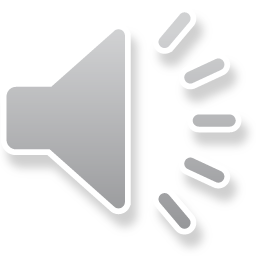 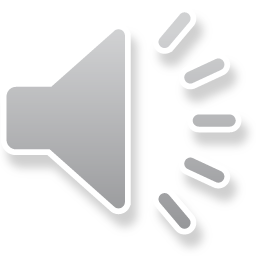 Qua nội dung tiếp theo
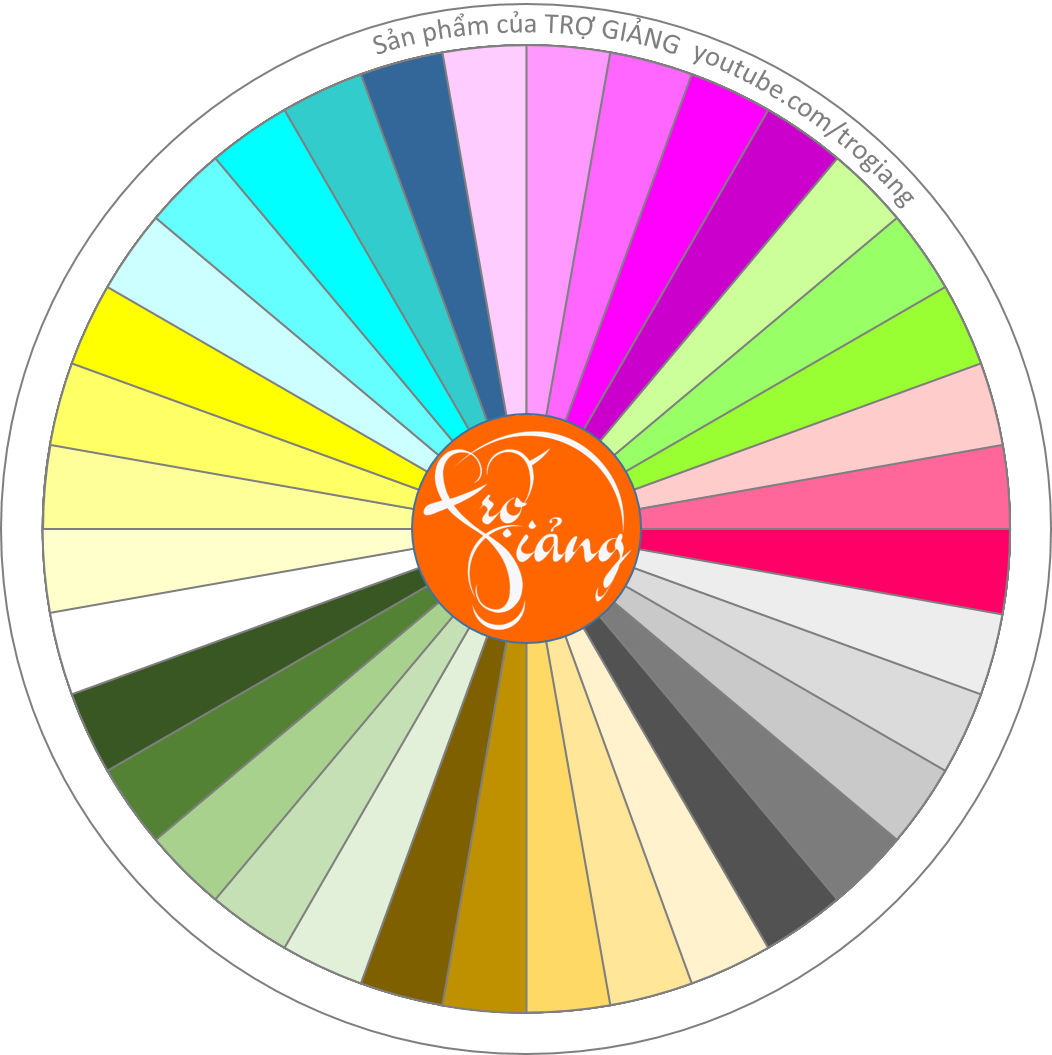 VÒNG QUAY
ĐẬU TRANG
HÀ TRANG
MAY MẮN
KIỀU TRINH
THANH THƯƠNG
QUYÊN
MINH TUẤN
CẨM TÚ
KIM OANH
KHÁNH NGỌC
THỤC UYÊN
KIM NGÂN
THANH UYÊN
TƯỜNG VY
HÀ MY
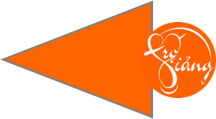 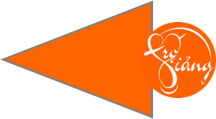 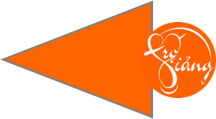 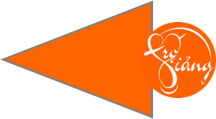 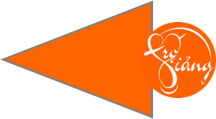 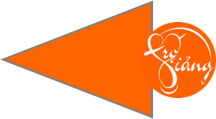 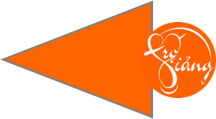 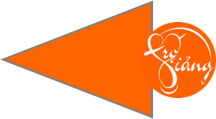 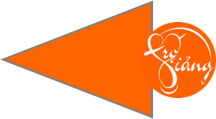 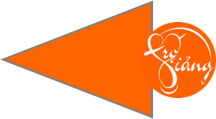 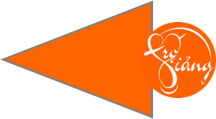 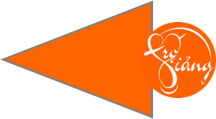 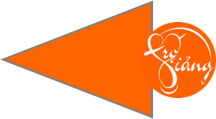 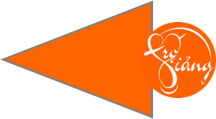 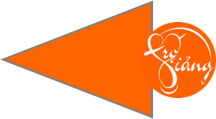 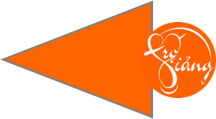 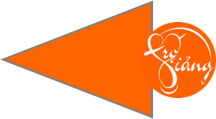 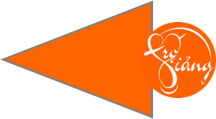 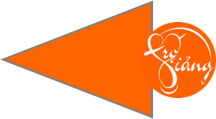 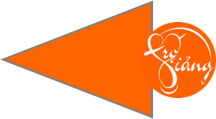 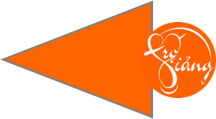 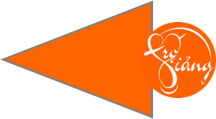 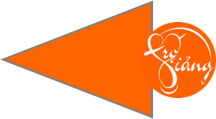 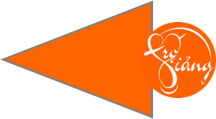 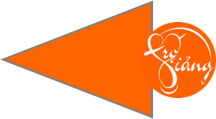 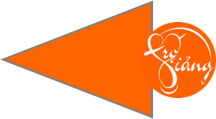 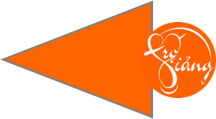 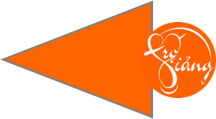 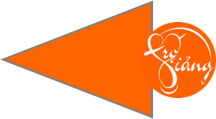 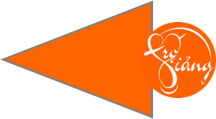 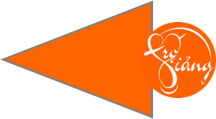 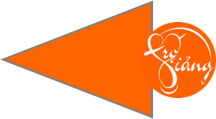 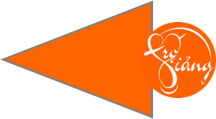 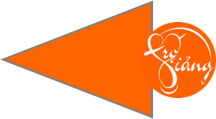 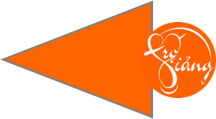 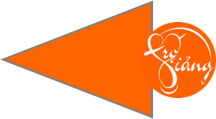 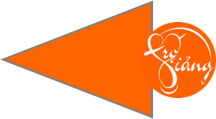 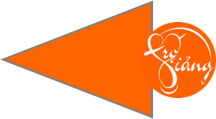 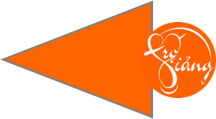 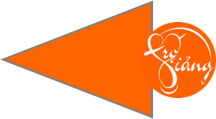 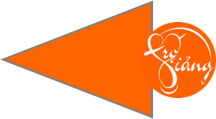 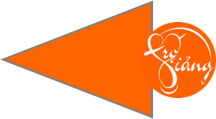 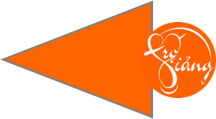 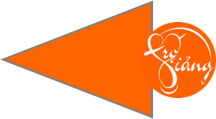 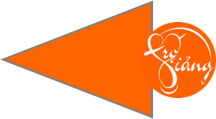 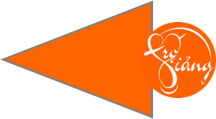 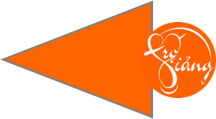 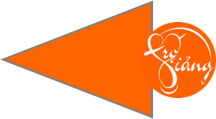 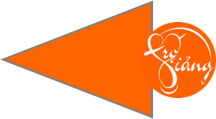 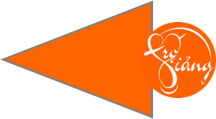 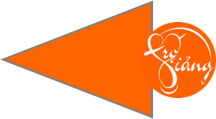 TRÀ MY
MAI
HỒNG VỸ
HẢI YẾN
THÙY LINH
NHƯ Ý
KHÁNH LINH
ĐÌNH MINH
GIA LINH
THÙY LINH
NGỌC ANH
VÂN ANH
THANH HUYỀN
THÁI BẰNG
KHÁNH HUYỀN
TỊNH BIÊN
MINH GIANG
PHƯƠNG DIỄM
VĂN ĐƯC
THÀNH DUY
MỸ DUYÊN
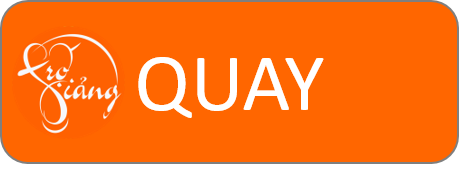 Em đồng tình với trường hợp nào sau đây?
Vì sao?
ĐỒNG TÌNH
Điều 9 - Luật Tố cáo 2018 có quy định
KHÔNG
Điều 10 - Luật Tố cáo 2018 có quy định được bồi thường
KHÔNG
Điều 12 - Luật Khiếu nại 2011 có quy định: được nhờ Luật sư tư vấn hoặc ủy quyền cho Luật sư KN
ĐỒNG TÌNH
Ý nghĩa của quyền KN, TC của công dân
TÌNH HUỐNG:
Lan ngồi lướt facebook dưới ghế đá trên sân trường chợt bắt gặp ảnh nóng của cái Hương cùng lớp. Không thể tin vào mắt mình, Lan quay sang đưa điện thoại cho Mai  rồi thì thầm vẻ bí mật: “Ảnh nóng! Ảnh nóng!”
Mai: Xem nào! Xem nào!
Lan: nhỏ cái miệng lại!
Mai: giật cái điện thoại từ tay Lan rồi dán đôi con mắt diều hâu vào đó. Ôi chà! Trình cắt ghép ảnh này thì còn lâu mới qua mắt được thiên hạ! 
Lan: cắt ghép thật á? Tội này vi phạm pháp  luật đó ! Lại còn phát tán trên mạng xã hội, thật nguy hiểm!
Mai: bọn mình đi báo cho cơ quan có thẩm quyền biết để xử lí theo quy định của pháp luật.
Câu 1. Em có đồng tình với suy nghĩ của Mai không? Vì sao?
Câu 2. Nếu em là Mai, em sẽ báo cho ai trước?
Điền các dữ liệu cho sẵn vào bảng sau: 
( Cách điền: VD: 1a, 2b…)
LUYỆN TẬP:
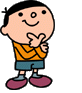 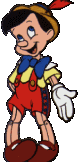 Chủ thể:
Mọi công dân
Công dân có quyền và lợi ịch trực tiếp bị xâm hại 
2. Đối tượng: 
Quyết định hành chính, hành vi hành chính trái PL, xâm hại quyền và lợi ích hợp pháp của MÌNH
Tất cả các hành vi VPPL gây thiệt hại hoặc đe dọa gây thiệt lại Q, L hợp pháp của bất cứ cá nhân, cq,tc, nhà nước… 
3. Cơ sở:
Q và L hợp pháp của bất cứ cá nhân, cq,tc, nhà nước… bị xâm hại
Q và L hợp pháp của bản thân bị xâm hại.
4. Mục đích:
a. Khôi phục Q, L hợp pháp của bản thân bị xâm hại.
b. Phát giác, hạn chế, ngăn chặn mọi hành vi VPPL…
1b
1a
2a
2b
3b
3a
4b
4a
TRÒ CHƠ TIẾP SỨC
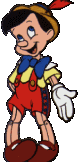 Lấy ví dụ về một số trường hợp mà học sinh chúng ta có thể thực hiện quyền khiếu nại và tố cáo trong đời sống?
LUẬT CHƠI:
Sau khi có hiệu lệnh bắt đầu của trọng tài, lần lượt mỗi đội sẽ lên ghi “ đáp án” câu hỏi tương úng của mỗi đội lên bảng.
Mỗi lần 1 bạn lên bảng và chỉ được ghi một đáp án
Sau khi ghi xong trở về chỗ ngồi thì bạn khác của nhóm mình mới được tiếp tục lên…
Trọng tài ra hiệu lệnh hết giờ sau 3 phút cả hai đội dừng lại
Đội nào có nhiều đáp án đúng hơn sẽ chiến thắng
Những bạn có đáp án đúng trong đội chiến thắng sẽ được 10 điểm.
CÁCH CHƠI:
Chia hai dãy bàn thành 2 đội chơi; đặt tên đội tương ứng: ĐỘI KHIẾU NẠI và ĐỘI TỐ CÁO. 
Lớp trưởng trọng tài.
Hai đội cử đại diện bắt thăm tên đội và thực hiện nội dung nhiệm vụ theo tên đội.
VẬN DỤNG
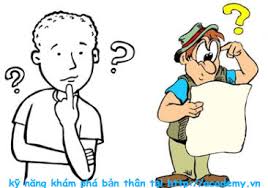 Câu 1. Lấy một số ví dụ về các trường hợp mà em, bạn bè và gia đình có thể gặp trong đời sống và phân tích tính hợp pháp của tình huống để đưa ra cách giải quyết đúng nhất ?
Câu 2. Phân biệt điểm giống và khác nhau giữa khiếu nại và tố cáo ?
Câu 3. Vẽ sơ đồ tư duy về quyền khiếu nại và tố cáo của công dân và nộp bản mềm ( mỗi tổ 1 sản phẩm)
Phân biệt giống và khác nhau giữa khiếu nại và tố cáo?
1. Là quyền dân chủ cơ bản của công dân thuộc lĩnh vực chính trị
2. Được nhà nước quy định trong Hiến pháp và các Luật.
3. Là công cụ bảo vệ quyền và lợi ích hợp pháp của công dân.
4. Là phương tiện để công dân tham gia quản lí nhà nước và xã hội
5. Cách thực hiện giống nhau
1- Công dân có quyền và lợi ịch trực tiếp bị xâm hại
1- Mọi công dân.
1. Chủ thể:
2- Quyết định hành chính, hành vi hành chính trái PL, xâm hại quyền và lợi ích hợp pháp của MÌNH
2- Tất cả các hành vi VPPL gây thiệt hại hoặc đe dọa gây thiệt lại Q, L hợp pháp của bất cứ cá nhân, cq,tc, nhà nước…
2. Đối tượng:
3. Cơ sở:
3- Q và L hợp pháp của bản thân bị xâm hại
3- Q và L hợp pháp của bất cứ cá nhân, cq,tc, nhà nước… bị xâm hại
4. Mục đích:
4- Khôi phục Q, L hợp pháp của bản thân bị xâm hại
4- Phát giác, hạn chế, ngăn chặn mọi hành vi VPPL…
QUYỀN KHIẾU NẠI, TỐ CÁO CỦA CÔNG DÂN:
QUYỀN KHIẾU NẠI
QUYỀN TỐ CÁO
KHÁI NIỆM:
Là VIỆC cá nhân ( theo thủ tục do PL quy định)
BÁO cho cơ quan, tổ chức, cá nhân có thẩm quyền
BIẾT về Hvi VPPL của bất kỳ cq, tổ chức, cá nhân nào gây thiệt hại hoặc đe dọa gây thiệt hại đến lợi ích của NN, Q và lợi ích hợp pháp của cq, tổ chức, cá nhân
KHÁI NIỆM:
 Là VIỆC công dân, cơ quan, tổ chức hoặc cán bộ, công chức ( theo thủ tục do PL quy định)
ĐỀ NGHỊ cơ quan, tổ chức, cá nhân có thẩm quyền
XEM XÉT LẠI QĐ hành chính, Hvi hành chính của cơ quan hành chính nhà nước , 
                                                                              của người có thẩm quyền trong cơ quan HCNN 
                  hoặc QĐ kỹ luật cán bộ, công chức…
KHI CÓ CĂN CỨ cho rằng QĐ hoặc Hvi đó là TRÁI PL, xâm phạm Q, L hợp pháp của MÌNH
ND1- Quyền của người TC: (Đ9- Luật TỐ CÁO 2018)
1. Nquyền của nười tố cáo: 
a) Gửi đơn hoặc trực tiếp tố cáo;
b) Giữ bí mật họ, tên, địa chỉ, bút tích c) Thông báo việc thụ lý giải quyết tố cáo; thông báo kết quả giải quyết;
d) Tố cáo tiếp khi có căn cứ cho rằng việc giải quyết tố cáo của cơ quan, tổ chức, cá nhân có thẩm quyền không đúng pháp luật hoặc quá thời hạn quy định mà tố cáo không được giải quyết;
đ) Yêu cầu bảo vệ khi bị đe dọa, trả thù, trù dập;
e) Được khen thưởng
ND2- Quyền của người bị TC: (Đ10- Luật TỐ CÁO 2018)
a) Được thông báo về nội dung tố cáo;
b) Đưa ra chứng cứ để chứng minh nội dung tố cáo là không đúng sự thật;
c) Nhận thông báo kết luận nội dung TC;
d) Yêu cầu cơ quan, tổ chức, cá nhân có thẩm quyền xử lý người cố ý tố cáo sai sự thật, người cố ý giải quyết tố cáo trái PL;
đ) Được khôi phục quyền, lợi ích hợp pháp bị xâm phạm, được xin lỗi, cải chính công khai, được bồi thường thiệt hại do việc tố cáo, giải quyết tố cáo không đúng gây ra.
ND1- Quyền của người KN: (Đ12- LKN 2011)
a.Tự mình khiếu nại.
b. Nhờ luật sư tư vấn hoặc ủy quyền cho luật sư
c. Đối thoại hoặc ủy quyền cho người đại diện
d.  Được biết, đọc, sao chụp, sao chép, tài liệu, ccứ 
đ. Yêu cầu cung cấp thông tin, tài liệu  trong 7 ngày 
e.Đưa ra chứng cứ và giải trình ý kiến của mình 
f. Nhận văn bản trả lời về việc thụ lý giải quyết
h. Nhận văn bản trả lời về việc thụ lý, giải quyết
i. Được khôi phục quyền, lợi ích hợp pháp đã bị xâm phạm; được bồi thường thiệt hại 
k) Khiếu nại lần hai hoặc khởi kiện vụ án hành chính 
l) Rút khiếu nại.
ND2 - Quyền của người bị KN: (Đ13- Luật KN 2011) 
- Được đưa ra chứng cứ về tính hợp pháp của QĐ hành chính, Hvi hành chính bị KN
- Được biết, đọc, sao chụp, sao chép tài liệu, chứng cứ do người giải quyết khiếu nại thu thập để giải quyết khiếu nại...
Phân biệt giống và khác nhau giữa khiếu nại và tố cáo?
TRÒ CHƠ TIẾP SỨC
Lấy ví dụ về một số trường hợp mà học sinh chúng ta có thể thực hiện quyền khiếu nại và tố cáo trong đời sống?
ĐỘI KHIẾU NẠI:
Phúc khảo khi có đủ căn cứ chứng minh sự sai lệch về kết quả bài thi của mình;
Đề nghị Nhà trường, Đoàn, giáo viên chủ nhiệm xem xét lại quyết định kỷ luật đối với bản thân mình…..
ĐỘI TỐ CÁO:
Quay clip, chụp lại các hình ảnh xả rác bừa bải, gây ô nhiễm môi trường của một số bạn học sinh trong trường và các cơ sở sản xuất, kinh doanh ở địa phương và tố cáo với cơ quan chức năng; 
Tố cáo hành vi sản xuất, buôn bán hàng giả, hàng nhái; buôn bán trái phép chất ma túy, pháo nổ…
Báo kịp thời cho BGH, Đoàn trường về những hành vi VPPL và kỹ luật… bằng video, ghi âm, hình ảnh …
Câu 1. Trong các tình huống sau, theo em đâu là khiếu nại? Đâu là tố cáo?
Tố cáo
Báo cho Nhà trường biết để xử lí theo quy định.
Đề nghị giám đốc và các cơ quan nhà nước có thẩm quyền xem xét, bảo vệ quyền và lợi ích hợp pháp của mình.
Khiếu nại
Tố cáo
Báo cho cơ quan nhà nước có thẩm quyền biết để họ theo dõi, xử lí.
Khiếu nại
Đề nghị nhà trường xem xét, bảo vệ quyền và lợi ích hợp pháp của mình.